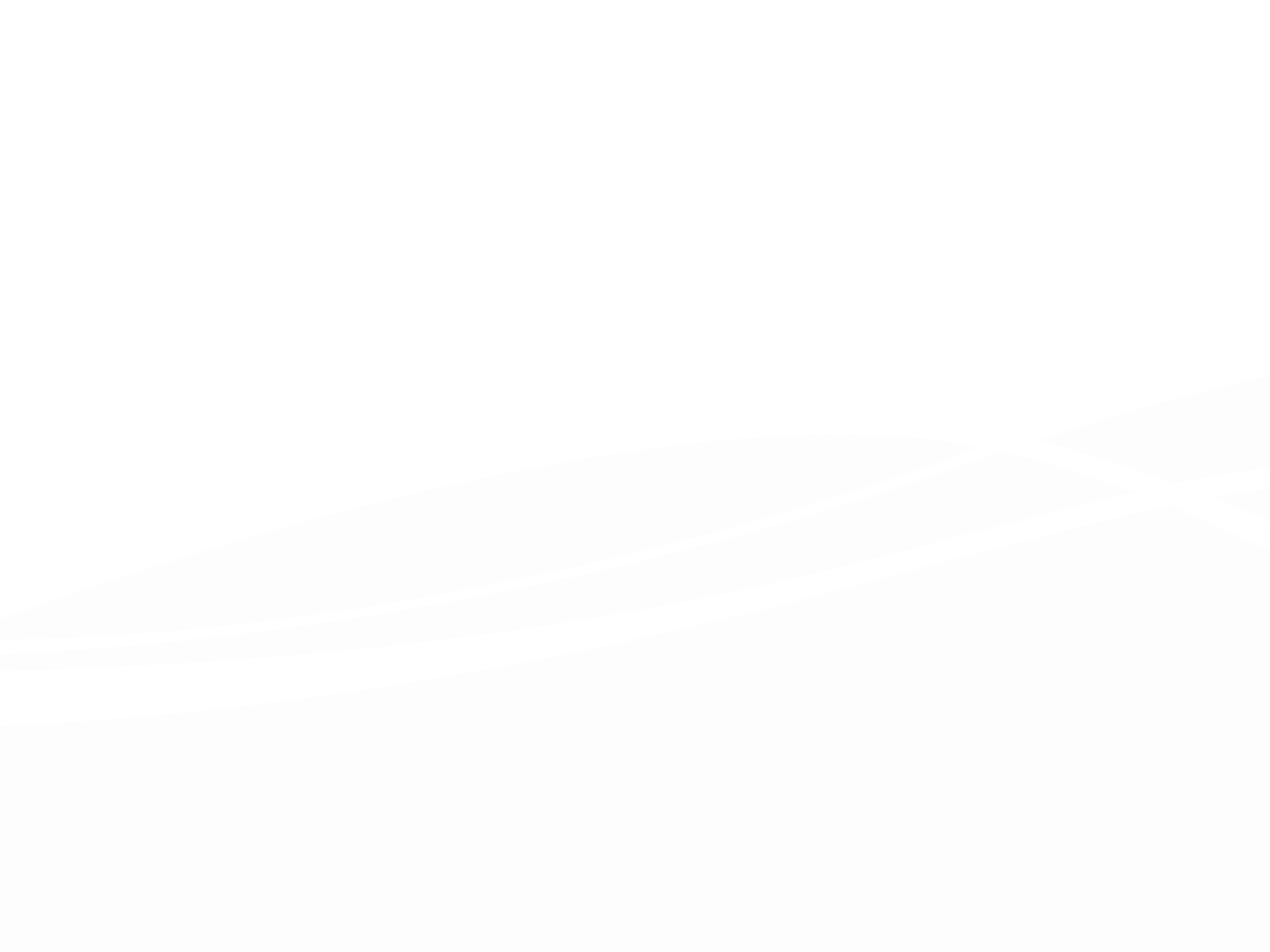 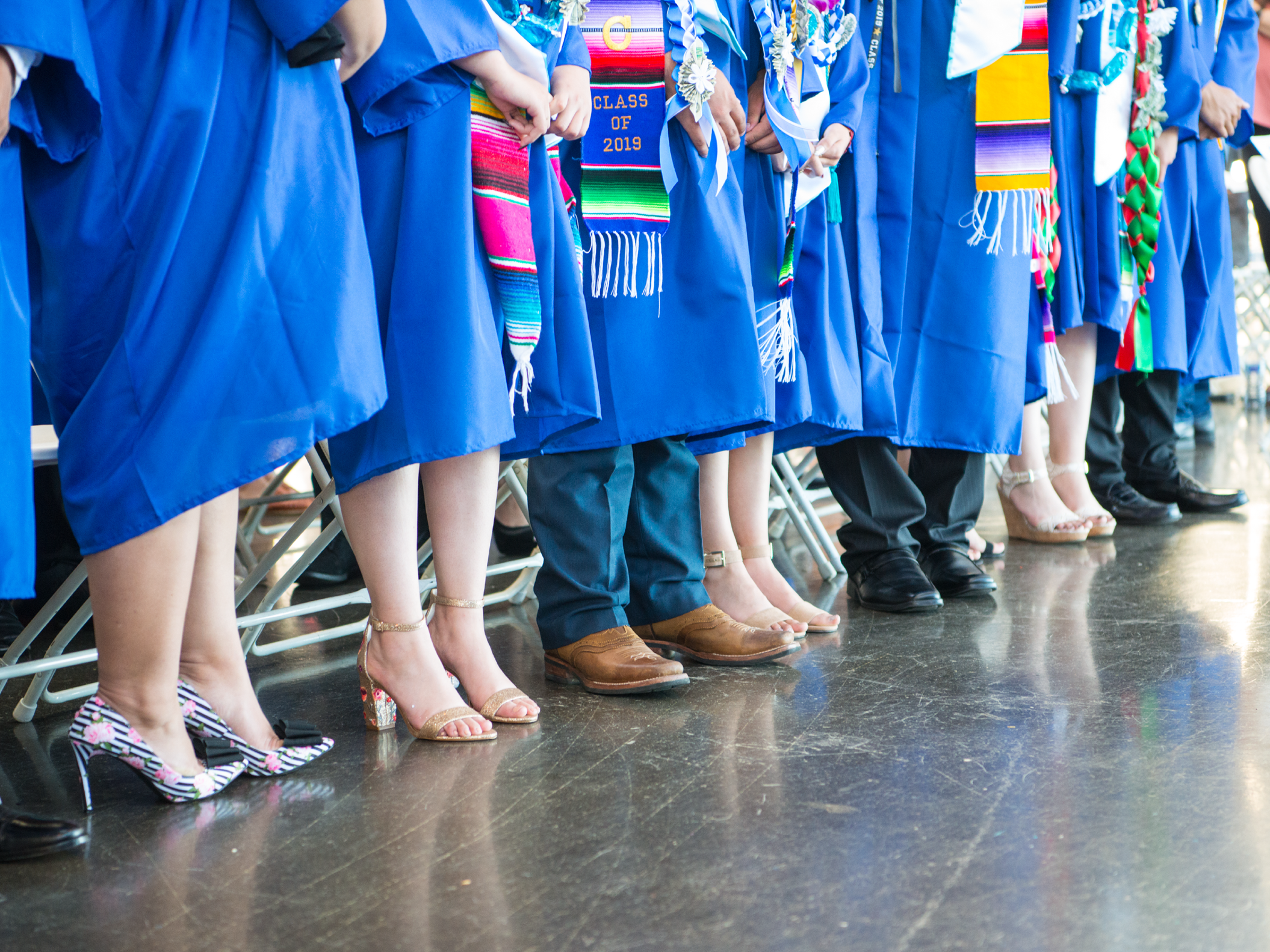 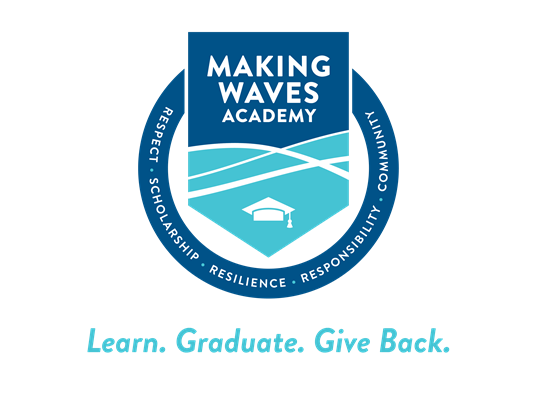 AIT Deep Dive
Micah Stilwell
Thursday, September 9, 2021
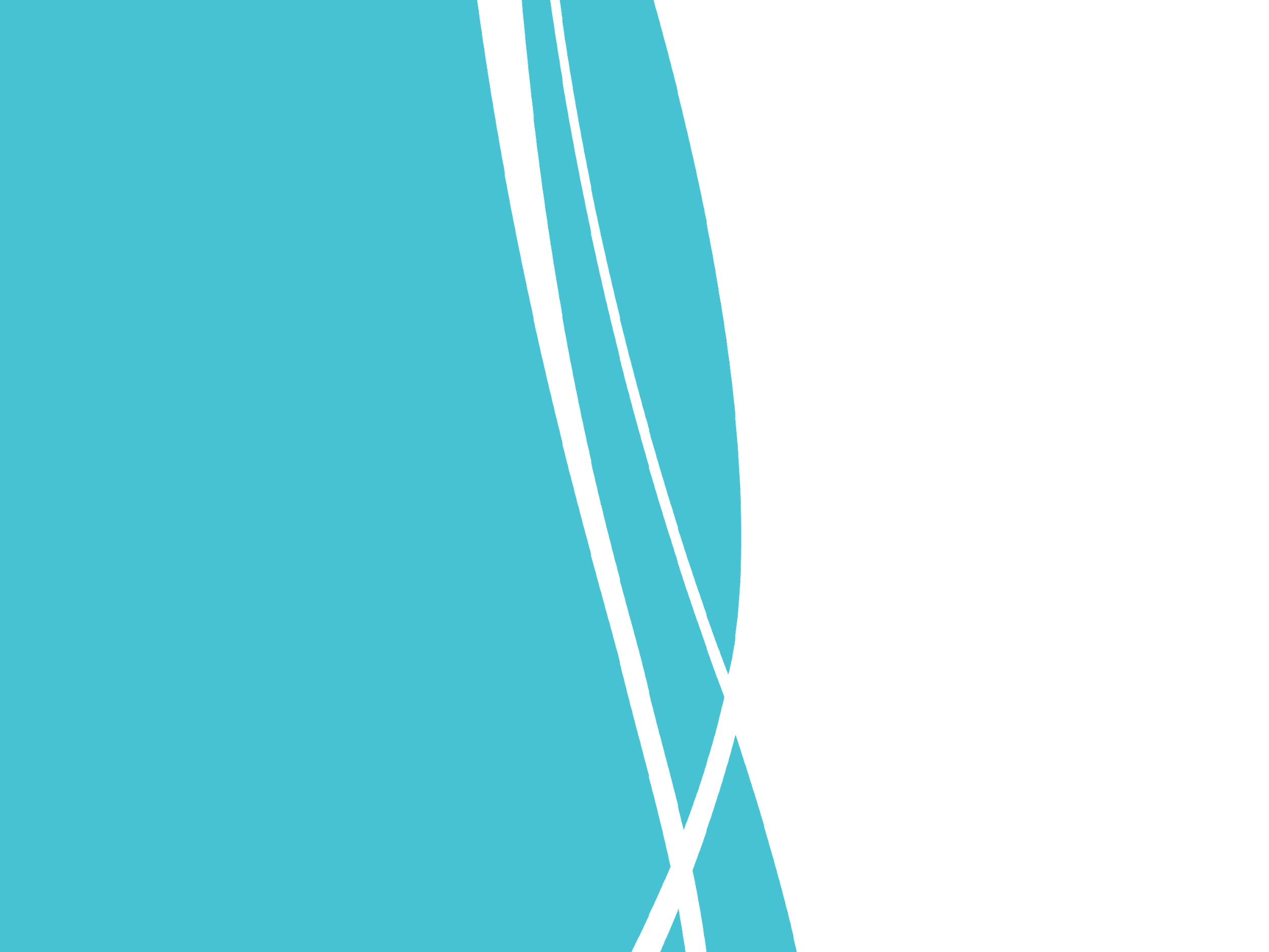 AIT Introductions
Returning to Campus!
S1 Instructional Priorities
Moving Forward
Board Member Feedback
Table of 
Contents
2
AIT Introductions
Aurelio Garcia
Director of Academic 
Support Services
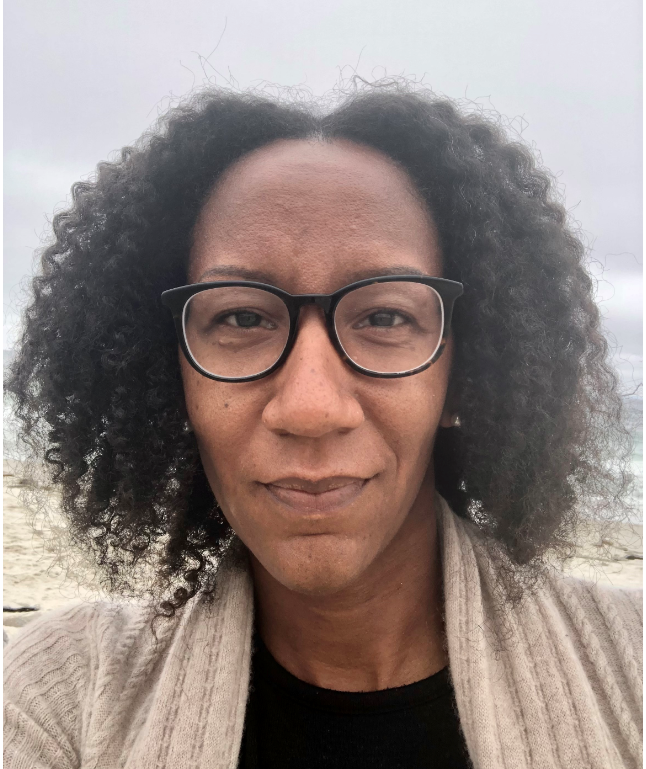 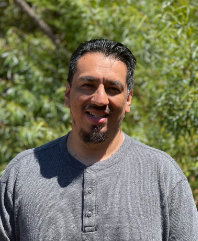 Micah Stilwell
Senior Director of 
Academic Instruction
Karen Snider
Director of Special Education
Radhika Kolichina 
Director of Academic Instruction Math/Science
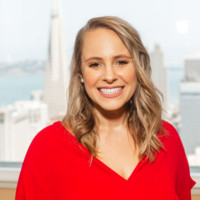 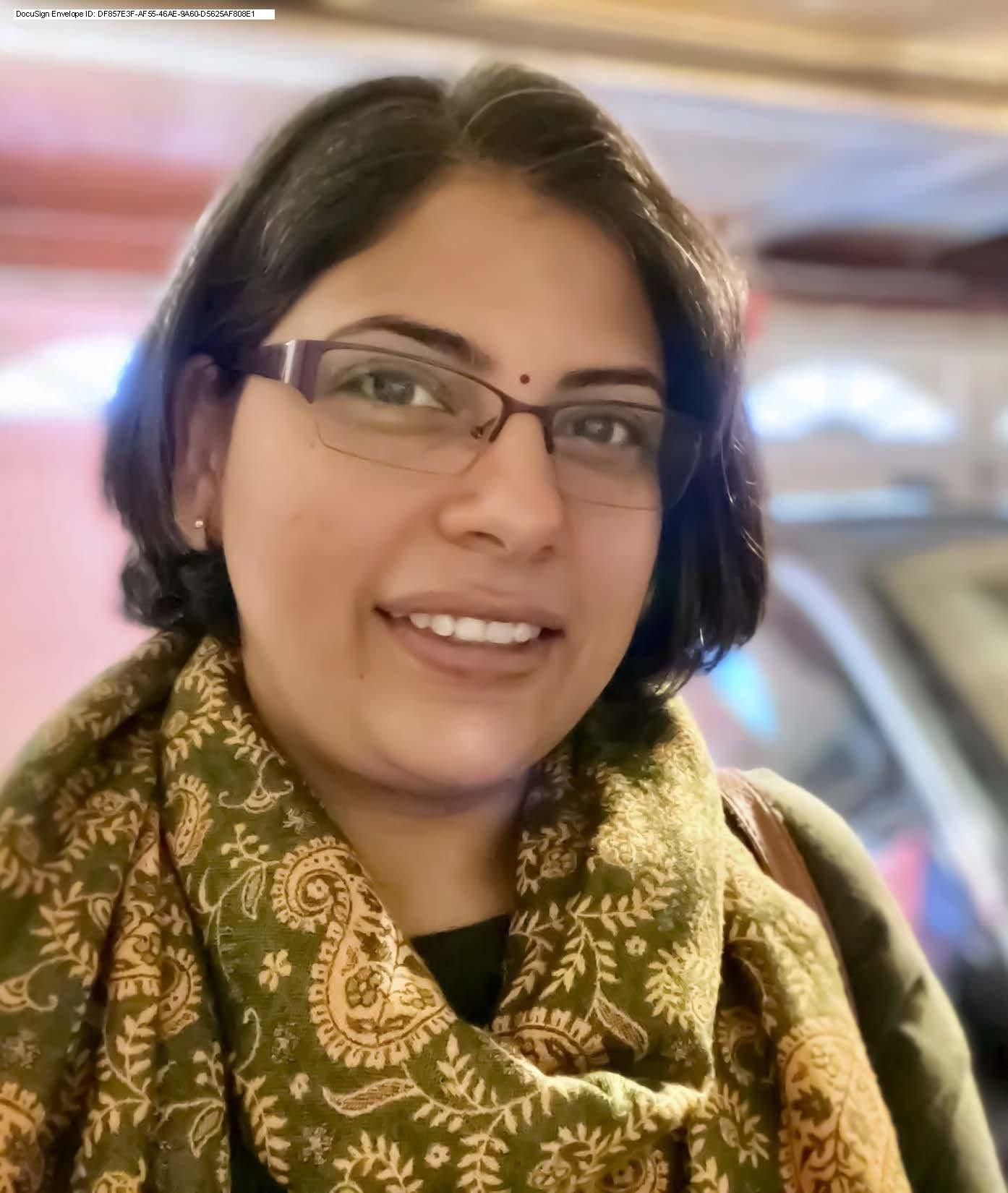 Michael Williams Jr.
Director of Applied Technology
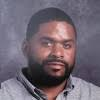 Eric Becker 
Director of Academic Instruction Humanities
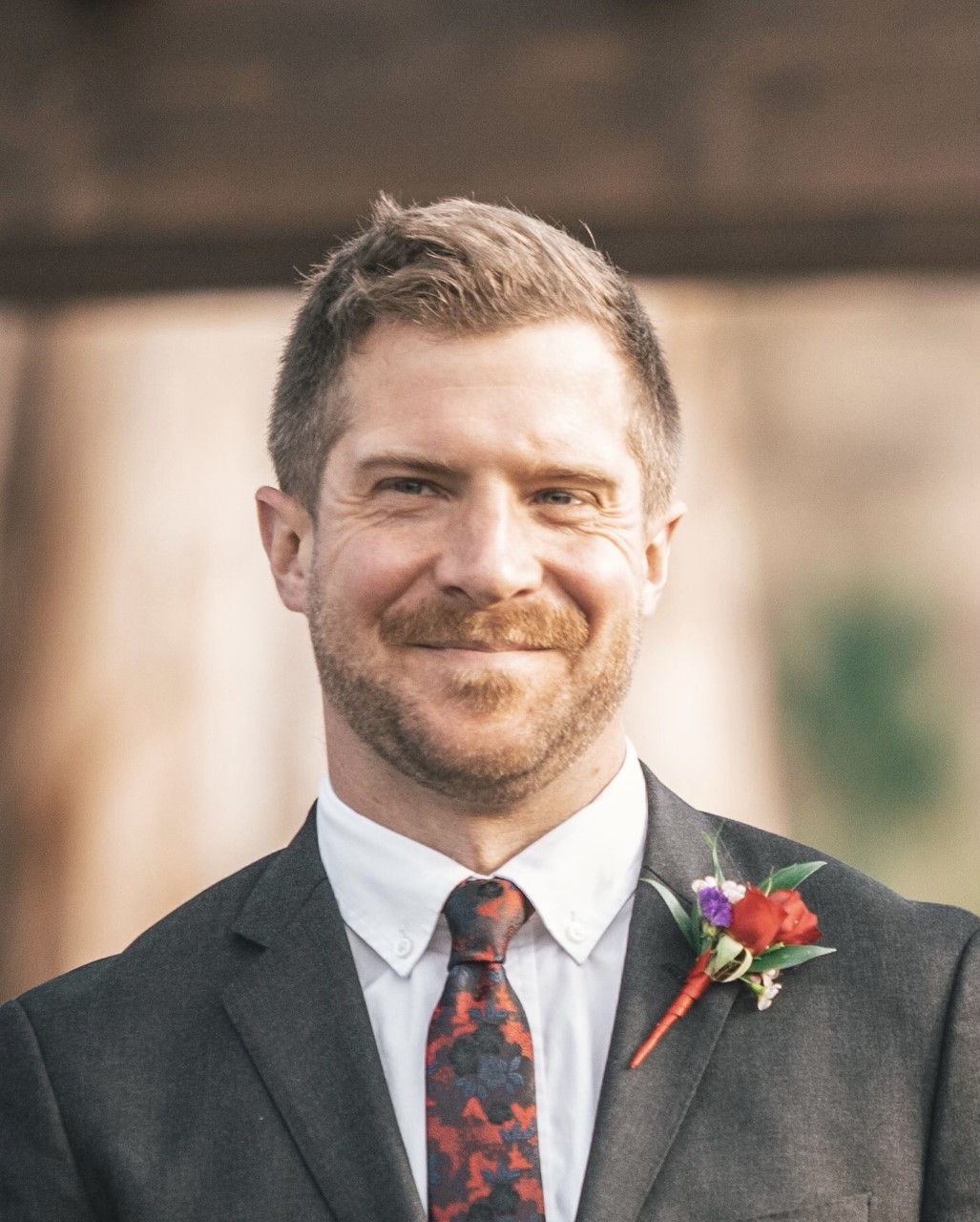 3
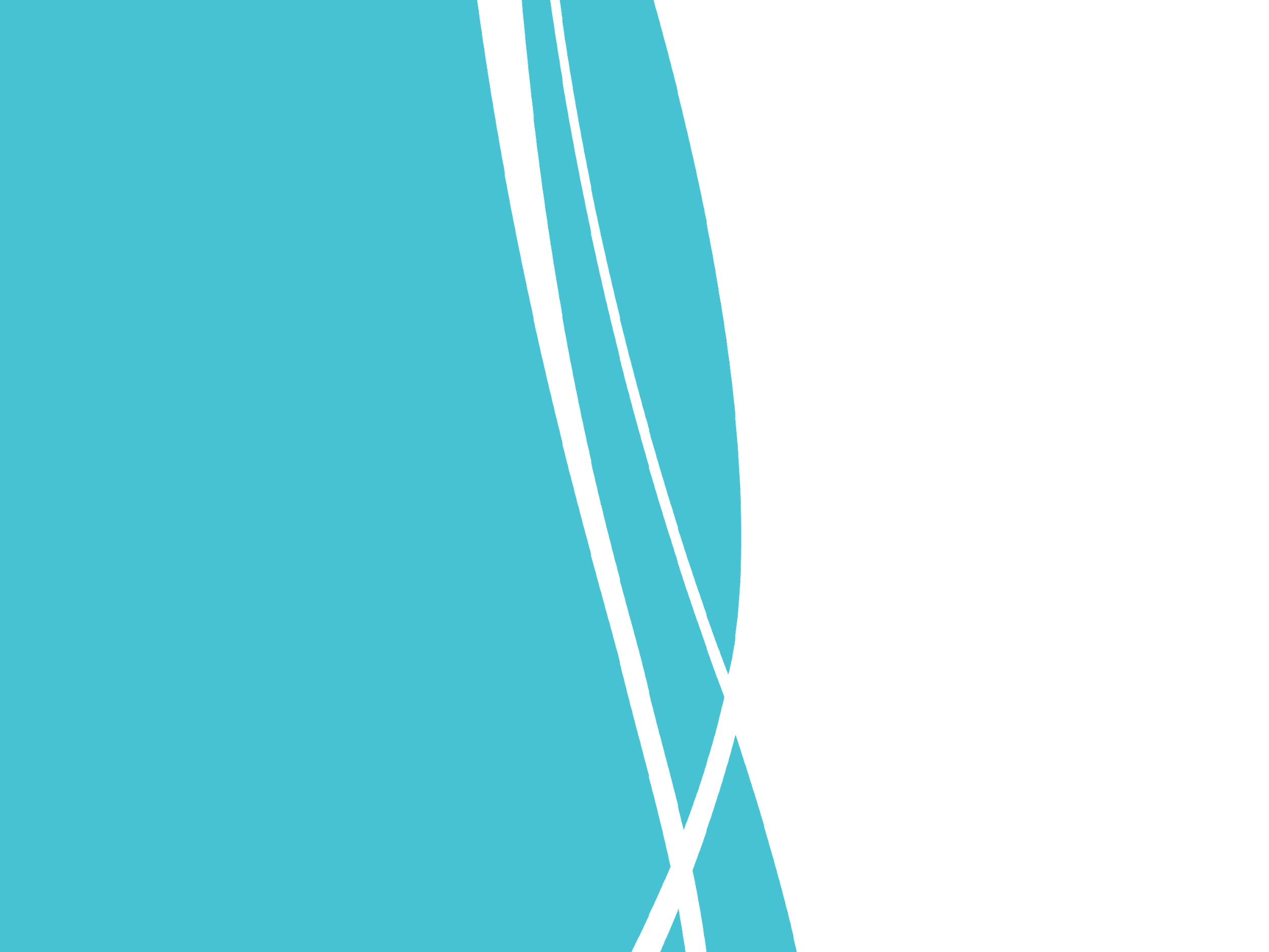 Returning to Campus
4
August PD (Hybrid)
“It is my first day with MWA , online via zoom, and it is really wonderful to see all my new colleagues and listen to their vision, health and safety guidelines, and backward planning designs.”
“Knowing the priorities leadership has in mind for semester 1 is reassuring and will help my planning.”
5
Welcoming Wave-Makers!
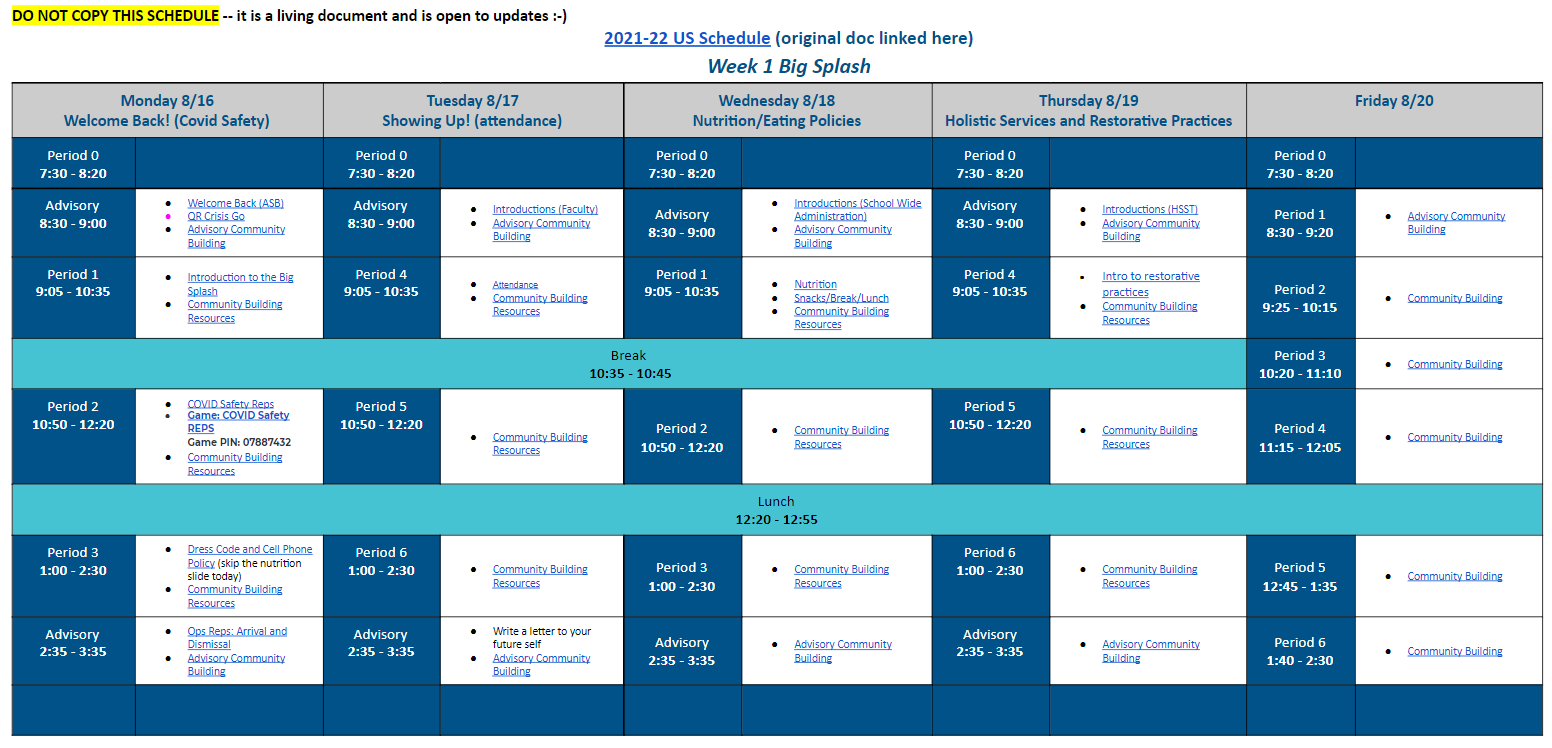 The Big Splash
For the first two weeks of school, the academy-wide focus  was to ensure Wave-Makers experienced a smooth transition back to campus. 

The daily content for The Big Splash  included: 
Community Building 
Relationship Development 
REPs Introduction
6
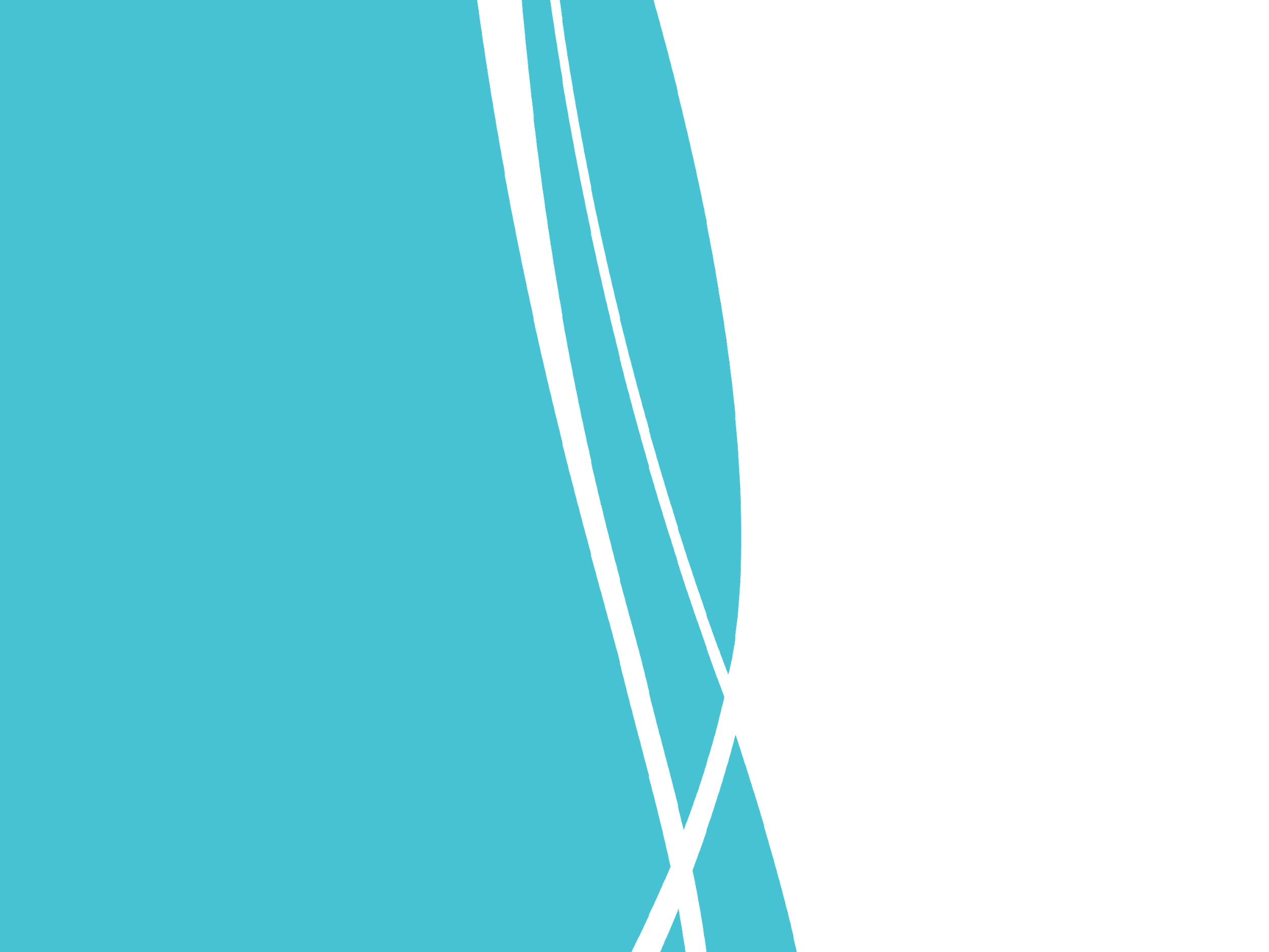 Semester 1 Priorities
7
Instructional REPs are the ROOTS!
8
Semester 1 Outcomes
Overall, MWA Faculty feel that communication is strong within and across all departments (survey)
Teachers feel supported through the observation and coaching cycles conducted by DAIs and Content Leads (survey)
Content Leads engage in instructional observations at least once per quarter
Best practices, differentiated within content areas, are identified and shared out at least once
9
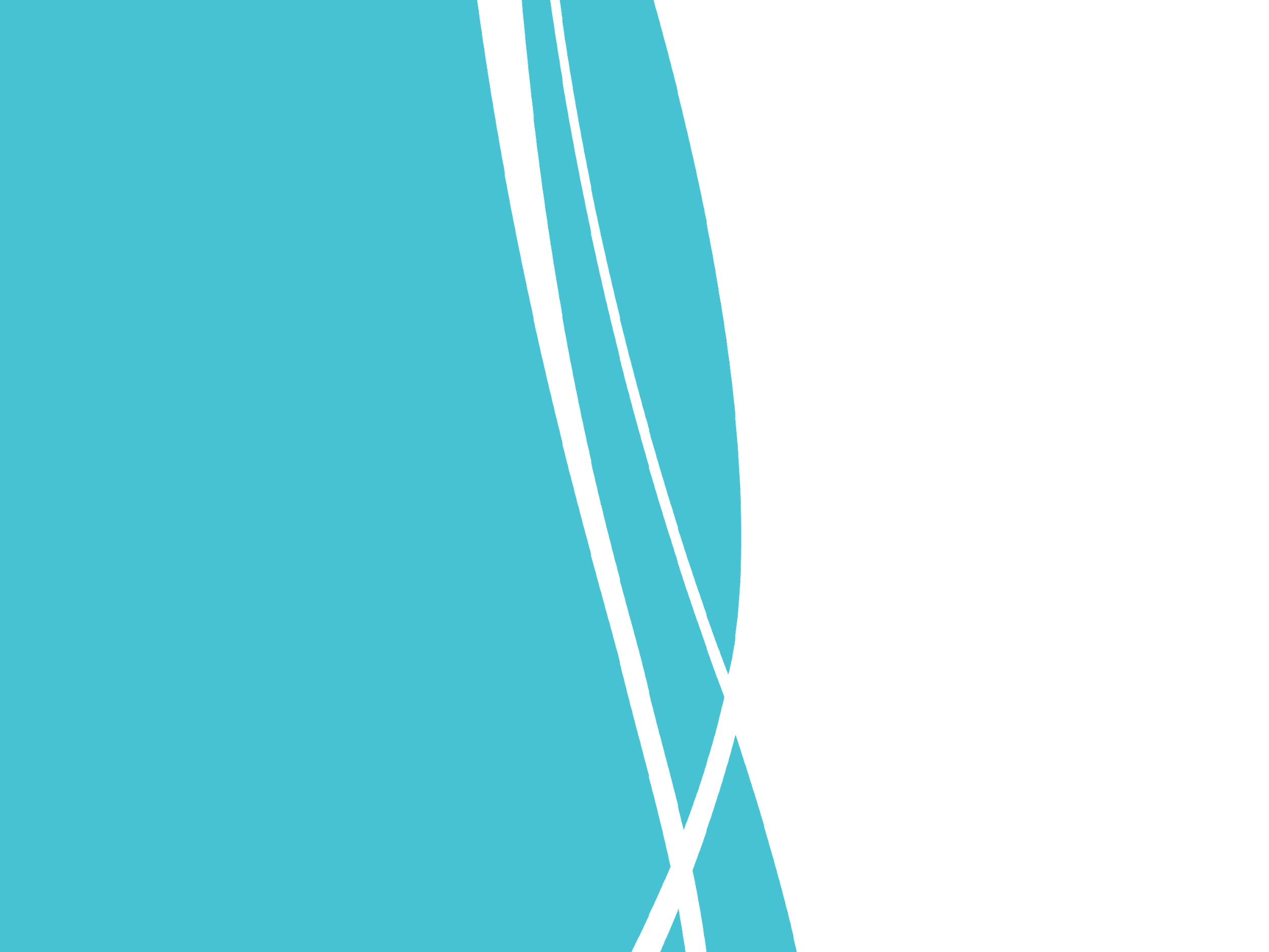 Moving Forward
10
Strengths, Challenges, & Next Steps
11
Discussion Prompt
How best can we improve the dexterity within our approach to teaching & learning, to maximize the coherence of instruction for Wave-Makers, during this dynamic year in education?
12
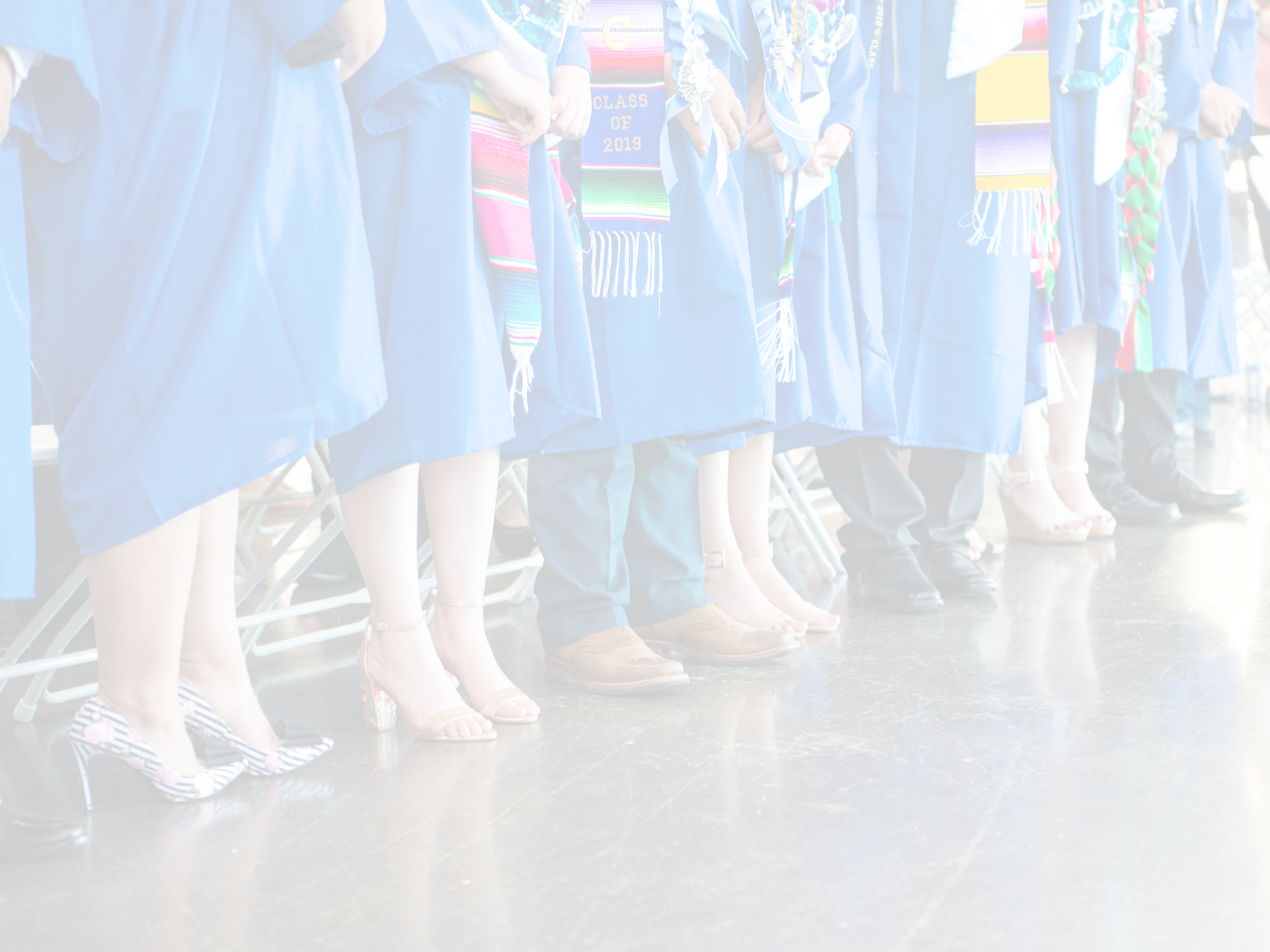 Contact Information
Micah Stilwell
mstilwell@mwacademy.org
(510) 262-1511
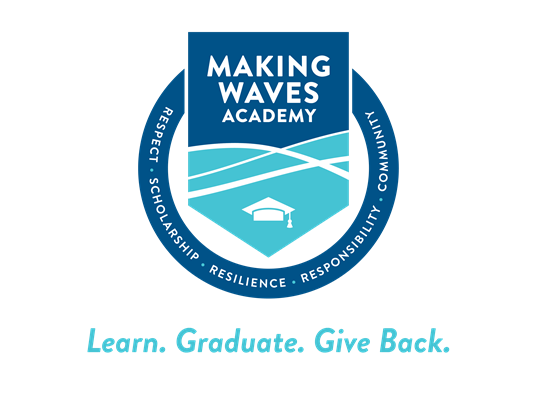 13